GENERAL ASSESSMENT OF PATIENT
SAMUEL NGIGI KIURIRE
Clinical examination
Three sections:

Vital data.


General examination.


Systemic examination.
General examination
General examination is actually the first step of physical  examination and Key component of diagnostic approach.
Inspection is the major method during general  examination, combining with palpation, auscultation,  and smelling.
Aims	to
Assess patient's general condition
Detect manifestations of internal & systemic diseases
3 components:
History taking – Clues are the symptoms
Physical exam - Clues are the signs
Investigations - Clues are test results
Instruments And Equipment :
Stethoscope
Thermometer
Torch
Wooden tongue depressors
Measuring tape
Note:-
Exam begins the minute you first see the patient
Exam continues throughout your patient interaction
Prerequisites:
Examination environment
Hand Washing
Proper light
Privacy & Confidentiality
Presence of a chaperon when examining female  patients
Correct position of Doctor & Patient - Ideally examiner  should be on right side of patient
Proper Exposure
Ensure your hands are warm
MENTAL AND EMOTIONAL STATE
Try to make some initial assessment of the patient's intelligence and mental and emotional state, but recognize that this initial impression may be inaccurate. 
As well as the history, observation is important in assessing the emotional state. 
Thus an anxious person may be restless, with wide palpebral fissures and sweating palms. 
Is the anxiety reasonable in the circumstances, or is the patient overanxious? 
In depression, the lowered mood, inability to concentrate or make decisions, mental retardation, apathy or even obvious misery may be clearly evident; however, these features may not be obvious, although they are important and lead to physical symptoms.
[Speaker Notes: Apathy: lack of interest, enthusiasm, or concern.]
PHYSICAL ATTITUDE
Consider the patient's posture. 
Patients with heart failure sit up because they may become dyspnoeic if they lie flat (orthopnoea). 
Patients with abdominal pain due to peritonitis lie still, whereas patients with colic are restless or may even roll about in a futile attempt to find relief. 
People with painful joint diseases often have an attitude of helplessness.
GAIT
Always observe the gait in patients able to walk. 
Remember that simple things such as an ill-fitting shoe or a strained muscle may produce a temporary limp. 
The gait is best observed as the patient walks into the consulting room, before the formal assessment commences, because at this time the patient usually feels unobserved and this is their natural gait.
GENERAL APPEARANCE
Is the appearance consistent with the patient's chronological age? 
Is he or she tall, short, fat, thin,  muscular or weak? 
Are there any obvious deformities, and is the body proportionate? 
Height should be roughly equal to the fingertip-to-fingertip measurement of the outstretched arms, and twice the leg length from pubis to heel. 
Obesity is mostly a problem of developed countries.
GENERAL APPEARANCE CNT’D…
In some parts of the world signs of malnutrition, such as wasting, apathy, anaemia and skin changes, may be encountered; they should also be looked for in neglected elderly patients in developed countries. 
A history of weight gain or loss can be checked by observation, remembering that fluid retention (oedema) will increase weight. 
Physical loss of appetite usually affecting girls (anorexia nervosa) causes extreme emaciation while physical activity remains unimpaired.
FACIAL APPEARANCE
Observe the patient's face. 
The expression, and particularly the eyes, indicates real feelings better than words. 
Parotid swellings are obvious on inspection of the face. 
The cheeks give information regarding the patient's health: in anaemia and hypopituitarism they are pale; in the nephrotic syndrome they are pale and puffy.
[Speaker Notes: Hypopituitarism: diminished hormone secretion by the pituitary gland, causing dwarfism in children and premature ageing in adults.]
THE SKIN
The most important abnormalities in the skin relevant to general examination are pallor, yellowness, pigmentation and cyanosis.
Pallor is a pale color of the skin that can be caused by illness, emotional shock or stress, stimulant use, or anemia, and is the result of a reduced amount of oxyhaemoglobin and is visible in skin conjuctivae or mucous membrane. Pallor is more evident on the face and palms.
Yellowness is usually due to jaundice. Jaundice is a condition in which the skin, whites of the eyes and mucous membranes turn yellow because of a high level of bilirubin, a yellow-orange bile pigment.Jaundice has many causes, including hepatitis, gallstones and tumors.
THE SKIN CNT’D…
Cyanosis is a bluish colour of the skin and mucous membranes owing to the presence of reduced haemoglobin in the blood. Carbon monoxide poisoning produces a generalized cherry-red discoloration, owing to the presence of carboxyhaemoglobin. 
Oedema is an excess of fluid in the subcutaneous tissue causing swelling of the tissues. In dependent oedema, which is typically present in congestive heart failure, the swelling first appears at the ankles and over the dorsum of the foot, and only gradually involves the legs, thighs and trunk. In local venous obstruction the oedema is confined to the parts from which the return of blood is impeded. To recognize pitting oedema it is important to press firmly and for a sustained period, and the 'pit' is as easily felt as seen.
THE HANDS
The patient's hands should be carefully examined. 
A range of abnormalities may be present in the structure and function of the hands, including evidence of arthritis, neurological disease, liver disease anaemia and acromegaly. 
Classic appearances that should always be sought include finger clubbing, nailbed 'splinter' haemorrhages, Dupuytren's contracture, and koilonychia, which occurs in long-standing iron-deficiency anaemia.
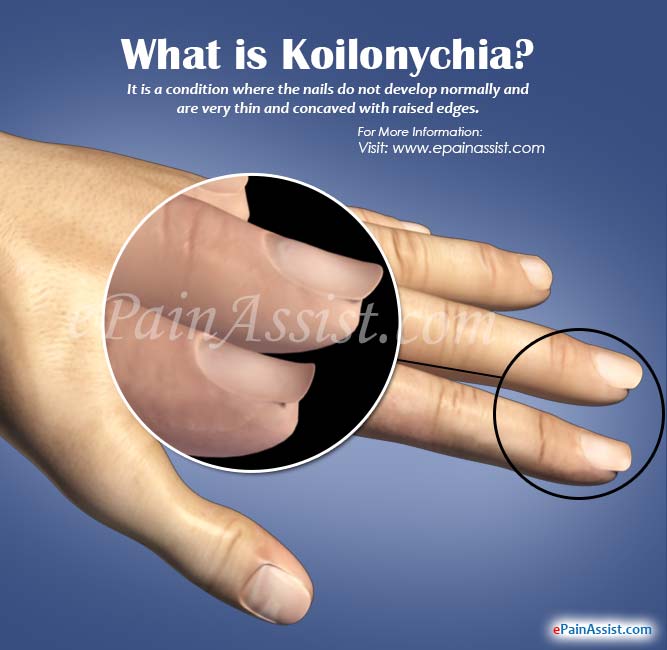 D
THE FEET
The feet must not remain obscured under bedclothes or socks during the examination. 
Pitting oedema may be recognized only in the ankles and dorsal surfaces of the feet. 
The condition of the skin of the feet is especially important in diabetics and the elderly. 
Passive elevation of an ischaemic leg will cause marked pallor of the foot as perfusion against gravity falls. 
Painless trophic lesions, often with deep ulceration, on the soles are seen frequently in diabetic peripheral neuropathy (the diabetic foot).
[Speaker Notes: Peripheral neuropathy, a result of damage to your peripheral nerves, often causes weakness, numbness and pain, usually in your hands and feet.]
THE NECK
The neck should be inspected and palpated. 
Swellings in the neck are usually best felt from behind. 
Careful note should be taken of lymph glands and the thyroid. 
Carefully assess the major arteries and veins palpable in the neck.
THE BREASTS
The chance of finding a treatable cancer should make a full examination of the breasts a necessary feature of every general examination of a woman over 30 years of age. 
Any swelling of the male breast is likely to be seen at a glance. 
In women, start with the patient sitting to assess asymmetry, a visible mass, distortion or skin tethering. 
Involvement of the deeper fascia causes dimpling of the overlying skin of the breast. 
Nipple discharge or ulceration, and oedema and erythema of the skin (peau d'orange) all suggest carcinoma of the breast. 
Lymphadenopathy in the axilla may be visible, or cause oedema of the arm from obstruction of lymphatic drainage. 
Next palpate the breasts. 
The patient should lie in a near-supine position, so that the breast can be easily examined between the flat of the examiner's hand and the chest wall posteriorly.
THE BREASTS CNT’D…
A semi-decubitus position, with the patient's arm raised and the hand behind her head, is helpful if the breast is large. 
The normal lobular consistency of the breast tissue varies during the menstrual cycle. 
Gently palpate the four quadrants of the breast, including the axillary tail, and then, using the thumb and forefinger, define any suspected mass in relation to its size, consistency, fixation to skin or deep fascia, and relationship to the nipple and areolar complex.
AXILLAE
Examine the axillae. 
It is difficult to feel enlarged lymph glands unless the patient's arm is raised to allow the examining fingers to be pushed high into the axilla. 
The arm is then lowered in the flexed position to rest across the examiner's arm, and palpation is continued downwards along the chest wall.
TEMPERATURE
When taking the temperature, remember the following points: Before inserting the thermometer, make it an invariable rule to wash it in antiseptic or in cold water and see that the mercury is well shaken down. Afterwards, wash it before replacing it in its case. 
The thermometer must be accurate. The centigrade (Celsius) scale is in general use in the UK (normal <37°), but many people are still more familiar with the Fahrenheit scale (normal <98.4°). 
It must be kept in position long enough to allow the mercury to reach body temperature. It is advisable to exceed the period the instrument professes to require. The ordinary 'half-minute' thermometer should be left in position for a full minute. 
Collapsed, comatose and elderly patients should have their rectal temperature taken with a special 'low-reading' thermometer. Accidental hypothermia is common in the elderly in winter. 
In conscious adults the temperature is taken in the mouth or the axilla. In young children the thermometer should be placed in the fold of the groin and the thigh flexed on the abdomen; or it may be inserted into the rectum. 
The temperature of the mouth and rectum is generally at least half a degree higher than that of the groin or axilla. When the temperature is taken in the mouth, the patient must breathe through the nose and keep the lips firmly closed during the observation.
PULSE
Count the pulse for a full half-minute when the patient is at rest and composed. 
The rate in health during the stress of a medical examination varies from about 60 to 80 beats/minute, but people who are physically very fit may have a resting pulse as low as 45.
RESPIRATION
Count the patient's respirations for a full half-minute, starting when their attention is directed elsewhere. It is convenient to do this when the patient thinks you are still counting the pulse. 
The normal rate in an adult is about 14-18 respirations/minute, but wide variations occur in health. 
Respiratory rate is a useful sign that many doctors ignore, and when examining the patient on a bed can be the main sign of a significant chronic obstructive pulmonary disease.
ODOURS
The odour of alcohol is easily recognizable on the breath, although patients may try and mask it by sucking a mint, but it does not necessarily mean the patient's condition is due to alcohol intoxication. 
The odour of diabetic ketosis has been described as 'sweet and sickly‘. 
Halitosis (bad breath) is common in patients whose dental hygiene has been poor, and is associated especially with chronic gingivitis (periodontal or gum disease).
End of Presentation
Thank You